Programming Quantum Computers
Prabhas Chongstitvatana
Chulalongkorn University
Google Nasa,  D-Wave 2x machine
Quantum bit in D-wave machine
Recent work
google quantum lab's paper

claim of 100,000,000x speed up
My own example of quantum computation
compact genetic algorithm by quantum computers
exponential speedup
Example of Quantum Algorithm
Yingchareonthawornchai, S., Aporntewan, C., and Chongstitvatana, P., "An Implementation of Compact Genetic Algorithm on a Quantum Computer," Int. Joint Conf. on Computer Science and Software Engineering (JCSSE), 30 May - 1 June 2012, pp.131-135.   http://www.cp.eng.chula.ac.th/~piak/paper/2012/jcsse-quantum-cga.pdf
Normal
1) initialze qureg x
2) generate two individuals from qureg
3) let them compete
4) update qureg x with the winner
5) repeat step 2..4 for k times
6) generate the final result
quantum speedup
1) initialze qureg x
2) generate the first individual from qureg x
3) generate the second individual with condition that fitness is greater than the first
4) let them compete
5) update qureg x with the winner
6) repeat step 2..5 for k times
7) generate the final result
output
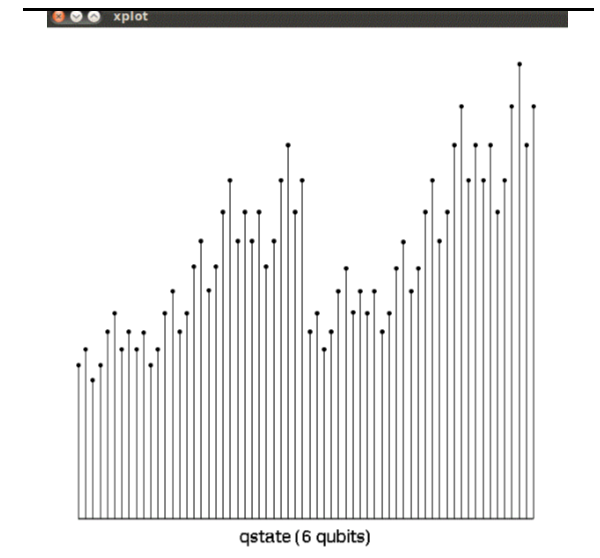 output
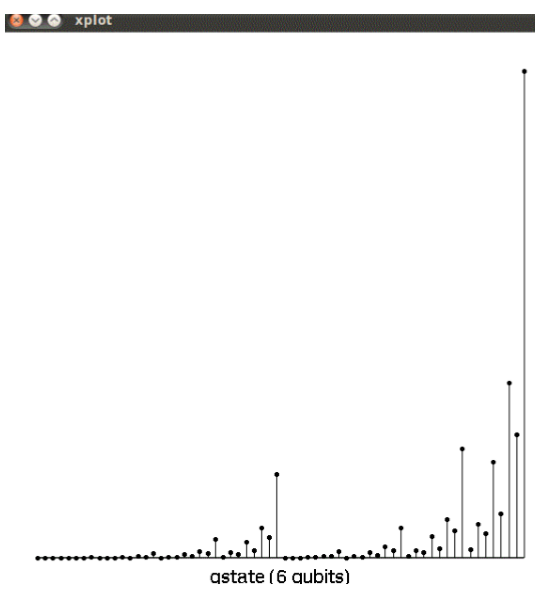 Future
qubits
quantum annealing computers
scaling up
Predicting future
uncertain of success
special purpose quantum computers 
quantum style will motivate a new class of computation
More Information
Search  “Prabhas Chongstitvatana”
Get to me homepage
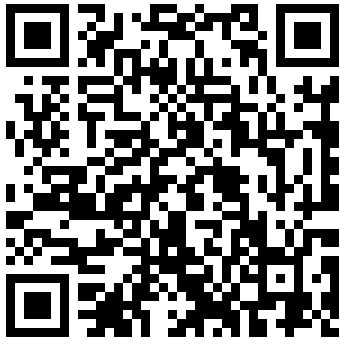